ขั้นตอนการแก้โจทย์ปัญหาต้องทำอย่างไรบ้าง
๑. โจทย์กำหนดอะไรให้
	๒. โจทย์ถามอะไร
	๓. จะแก้โจทย์ปัญหาด้วยวิธีใด
	๔. แสดงวิธีหาคำตอบ
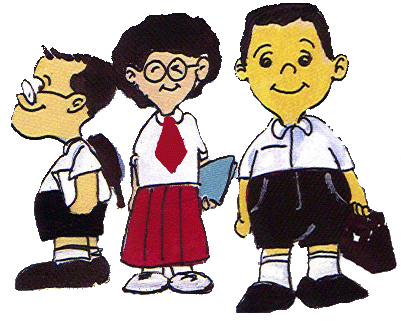 ความสัมพันธ์ของหน่วยวัดความยาว 
	๑๐ มิลลิเมตร		=	๑ เซนติเมตร
	๑๐๐ เซนติเมตร	= 	๑ เมตร
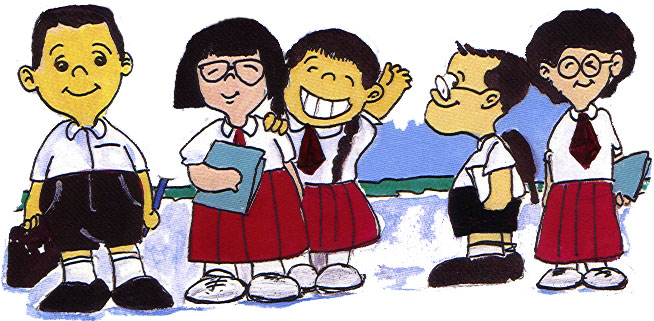 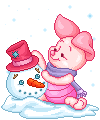 ตัวอย่างโจทย์ ที่ ๑วันอาทิตย์ป้าไก่ทอผ้าไหมได้ ๑ เมตร ๓๕ เซนติเมตร วันจันทร์ทอผ้าไหมได้อีก ๑  เมตร ๕๕ เซนติเมตร รวมสองวันป้าไก่ทอผ้าไหมได้ยาวทั้งหมดเท่าไร
โจทย์กำหนดอะไรให้บ้าง
วันอาทิตย์ป้าไก่ทอผ้าไหมได้ ๑ เมตร ๓๕ เซนติเมตร 
วันจันทร์ทอผ้าไหมได้อีก ๑  เมตร ๕๕ เซนติเมตร
โจทย์ถามอะไร
รวมสองวันป้าไก่ทอผ้าไหมได้ยาวทั้งหมดเท่าไร
จะแก้โจทย์ปัญหาด้วยวิธีใด
ใช้วิธีบวก
นำความยาวของการทอผ้าไหมในวันอาทิตย์
มารวมกับความยาวของการทอผ้าไหมในวันจันทร์
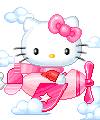 วิธีทำ ที่ ๑						
				 
วันอาทิตย์ป้าไก่ทอผ้าไหมได้ 	         ๑๓๕         เซนติเมตร
              วันจันทร์ทอผ้าไหมได้อีก 		         ๑๕๕         เซนติเมตร
              รวมสองวันป้าไก่ทอผ้าไหมได้ยาว	         ๒๙๐         เซนติเมตร
           หรือ                                  ๒  เมตร  ๙๐  เซนติเมตร
          
ตอบ  รวมสองวันป้าไก่ทอผ้าไหมได้ยาวทั้งหมด ๒ เมตร  ๙๐  เซนติเมตร
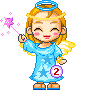 วิธีทำ ที่ ๒						
				    เมตร             เซนติเมตร
    วันอาทิตย์ป้าไก่ทอผ้าไหมได้ 		      ๑                    ๓๕ 
    วันจันทร์ทอผ้าไหมได้อีก 		      ๑ 		    ๕๕ 
    รวมสองวันป้าไก่ทอผ้าไหมได้ยาว	      ๒           	    ๙๐
ตอบ  รวมสองวันป้าไก่ทอผ้าไหมได้ยาวทั้งหมด ๒ เมตร  ๙๐  เซนติเมตร
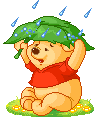 ตัวอย่างโจทย์ ที่ ๒

น้องน้ำใสมีริบบิ้นสีน้ำเงินยาว  ๒๒ เซนติเมตร ๗ มิลลิเมตร
น้องน้ำเย็นมีริบบิ้นสีแดงยาว ๑๕ เซนติเมตร  ๖ มิลลิเมตร 
ถ้าทั้งสองนำริบบิ้นมาวางต่อกันจะได้ความยาวเท่าใด
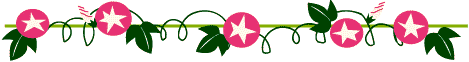 โจทย์กำหนดอะไรให้บ้าง
น้องน้ำใสมีริบบิ้นสีน้ำเงินยาว  ๒๒ เซนติเมตร ๗ มิลลิเมตร
น้องน้ำเย็นมีริบบิ้นสีแดงยาว ๑๕ เซนติเมตร  ๖ มิลลิเมตร
โจทย์ถามอะไร
ถ้าทั้งสองนำริบบิ้นมาวางต่อกันจะได้ความยาวเท่าใด
จะแก้โจทย์ปัญหาด้วยวิธีใด
ใช้วิธีบวก
นำความยาวของริบบิ้นสีน้ำเงิน
มาบวกกับความยาวของริบบิ้นสีแดง
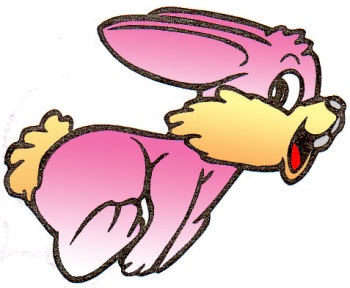 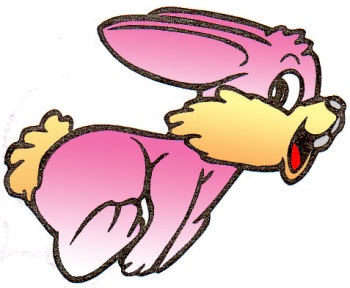 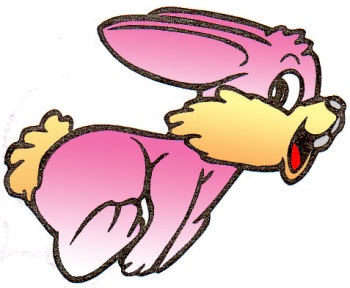 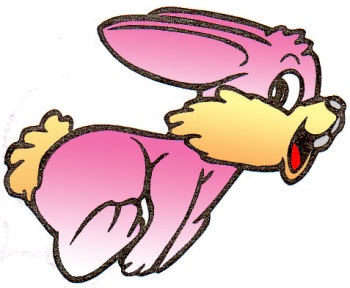 วิธีทำ ที่ ๑						
					       
น้องน้ำใสมีริบบิ้นสีน้ำเงินยาว		      ๒๒๗            มิลลิเมตร
น้องน้ำเย็นมีริบบิ้นสีแดงยาว		  	      ๑๕๖            มิลลิเมตร
ถ้าทั้งสองนำริบบิ้นมาวางต่อกันจะได้ความยาว	      ๓๘๓            มิลลิเมตร
หรือ         ๓๘ เซนติเมตร ๓ มิลลิเมตร

ตอบ      ทั้งสองนำริบบิ้นมาวางต่อกันจะได้ความยาว 
              ๓๘ เซนติเมตร ๓ มิลลิเมตร
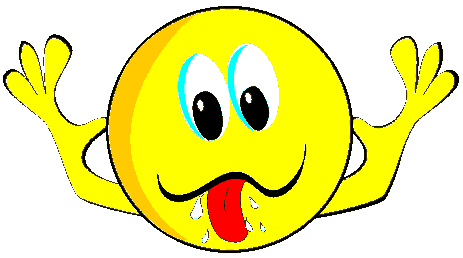 วิธีทำ ที่ ๒					
					       เซนติเมตร	มิลลิเมตร
น้องน้ำใสมีริบบิ้นสีน้ำเงินยาว		  	  ๒๒          ๗ 
น้องน้ำเย็นมีริบบิ้นสีแดงยาว		  	  ๑๕ 	     ๖ 
ถ้าทั้งสองนำริบบิ้นมาวางต่อกันจะได้ความยาว	  ๓๗      ๑๓
หรือ                                                                      ๓๘	     ๓
ตอบ      ทั้งสองนำริบบิ้นมาวางต่อกันจะได้ความยาว 
              ๓๘ เซนติเมตร ๓ มิลลิเมตร
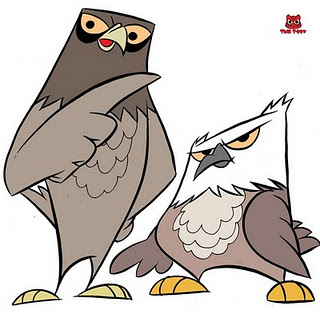 วิเคราะห์โจทย์
 ไม้ไผ่ลำหนึ่งยาว 2 เมตร  40 เซนติเมตร 
   ลำที่สองยาว 120 เซนติเมตร ลำที่สามยาว 175 เซนติเมตร 
นำทั้งสามลำมาวางต่อกันจะได้ความยาวกี่เมตร กี่เซนติเมตร
วิธีทำ  ที่ 1
ไม้ไผ่ลำหนึ่งยาว 				240 	เซนติเมตร 
ลำที่สองยาว 					120 	เซนติเมตร 
ลำที่สามยาว 					175 	เซนติเมตร
นำทั้งสามลำมาวางต่อกันจะได้ความยาว	535	เซนติเมตร
หรือ			 5  เมตร 35	เซนติเมตร
ตอบ  นำทั้งสามลำมาวางต่อกันจะได้ความยาว 
  ๕  เมตร ๓๕	เซนติเมตร
วิธีทำ  ที่ 2				     เมตร     เซนติเมตร
ไม้ไผ่ลำหนึ่งยาว 			        2            40 	
ลำที่สองยาว 				        1            20
ลำที่สามยาว 				        1            75 	
นำทั้งสามลำมาวางต่อกันจะได้ความยาว      4          135	
หรือ					        5            35
ตอบ  นำทั้งสามลำมาวางต่อกันจะได้ความยาว 
         ๕  เมตร ๓๕ ซนติเมตร
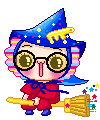 วิเคราะห์โจทย์

 กรงสิงโตอยู่ห่างจากกรงนก 15 เมตร 50 เซนติเมตร 
กรงเสืออยู่ห่างจากกรงนก 20 เมตร 75 เซนติเมตร 
กรงสิงโตอยู่ห่างจากกรงเสือเท่าใด
วิเคราะห์โจทย์

 กรงสิงโตอยู่ห่างจากกรงนก 15 เมตร 50 เซนติเมตร 
กรงเสืออยู่ห่างจากกรงนก 20 เมตร 75 เซนติเมตร 
กรงสิงโตอยู่ห่างจากกรงเสือเท่าใด
กรงสิงโต			กรงนก			กรงเสือ
วิธีทำ 				     		เมตร     เซนติเมตร
กรงสิงโตอยู่ห่างจากกรงนก 		            15           50 
กรงเสืออยู่ห่างจากกรงนก 			  20           75
กรงสิงโตอยู่ห่างจากกรงเสือ 		            35          125 
หรือ    						  36           25  	
ตอบ         กรงสิงโตอยู่ห่างจากกรงเสือ  ๓๖ เมตร ๒๕ ซนติเมตร
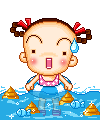 โจทย์ในใบงานเสริมทักษะ ข้อที่ 1
ท่อน้ำประปาท่อนหนึ่งยาว 5 เมตร 50 เซนติเมตร  
ซื้อท่อประปามาต่ออีก 3 เมตร  50 เซนติเมตร 
ท่อประปานี้จะยาวเท่าใด
โจทย์ในใบงานเสริมทักษะ ข้อที่ 1
ท่อน้ำประปาท่อนหนึ่งยาว 5 เมตร 50 เซนติเมตร  
ซื้อท่อประปามาต่ออีก 3 เมตร  50 เซนติเมตร 
ท่อประปานี้จะยาวเท่าใด
โจทย์ในใบงานเสริมทักษะ  ข้อที่ 2
หนังสือเล่มที่หนึ่งหนา 3 เซนติเมตร 7 มิลลิเมตร  
หนังสือเล่มที่สองหนา 2 เซนติเมตร 8 มิลลิเมตร 
นำมาวางซ้อนกันจะหนาเท่าใด
โจทย์ในใบงานเสริมทักษะ  ข้อที่ 2
หนังสือเล่มที่หนึ่งหนา 3 เซนติเมตร 7 มิลลิเมตร  
หนังสือเล่มที่สองหนา 2 เซนติเมตร 8 มิลลิเมตร 
นำมาวางซ้อนกันจะหนาเท่าใด
โจทย์ในใบงานเสริมทักษะ  ข้อที่ 3
   กาญจนาซ้อมวิ่งวันแรกได้ระยะทาง  120 เมตร 
วันที่สองวิ่งได้ระยะทาง 185 เมตร วันที่สามวิ่งได้ระยะทาง 270 เมตร 
รวมสามวันกาญจนาวิ่งได้ระยะทางทั้งหมดกี่เมตร
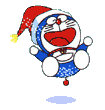 โจทย์ในใบงานเสริมทักษะ  ข้อที่ 3
   กาญจนาซ้อมวิ่งวันแรกได้ระยะทาง  120 เมตร 
วันที่สองวิ่งได้ระยะทาง 185 เมตร วันที่สามวิ่งได้ระยะทาง 270 เมตร 
รวมสามวันกาญจนาวิ่งได้ระยะทางทั้งหมดกี่เมตร
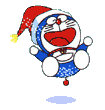 โจทย์ในใบงานเสริมทักษะ  ข้อที่ 4
พี่ออมตัดริบบิ้นให้น้องเอสำหรับทำโบยาว  24 เซนติเมตร  7 มิลลิเมตร 
ตัดให้น้องอุ่น  29 เซนติเมตร  5 มิลลิเมตร  และยังเหลืออยู่ที่ตนเอง
อีก 20 เซนติเมตร  8 มิลลิเมตร เดิมพี่ออมมีริบบิ้นยาวเท่าใด
โจทย์ในใบงานเสริมทักษะ  ข้อที่ 5
น้ำหวานสูง 1 เมตร  38 เซนติเมตร 
น้ำตาลสูงกว่าน้ำหวาน  21 เซนติเมตร น้ำตาลสูงเท่าใด
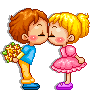